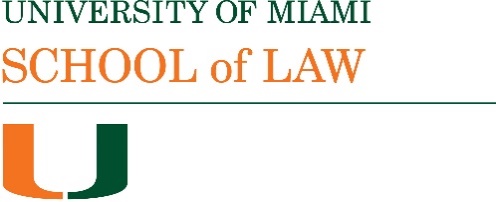 Bradley Business Associations 2020
Corporations: Oversight Liability
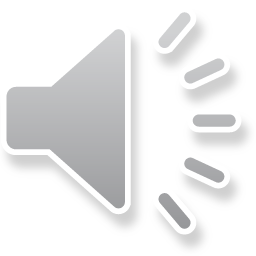 DGCL §141(a)
The business and affairs of every corporation organized under this chapter shall be managed by or under the direction of a board of directors, except as may be otherwise provided in this chapter or in its certificate of incorporation. If any such provision is made in the certificate of incorporation, the powers and duties conferred or imposed upon the board of directors by this chapter shall be exercised or performed to such extent and by such person or persons as shall be provided in the certificate of incorporation.
Cf. Fl. Stats. §607.0801(2) All corporate powers shall be exercised by or under the authority of the board of directors of the corporation, and the business and affairs of the corporation shall be managed by or under the direction of, and subject to the oversight of, its board of directors, subject to any limitation set forth in the articles of incorporation or in an agreement authorized under s. 607.0732. [shareholder agreements]
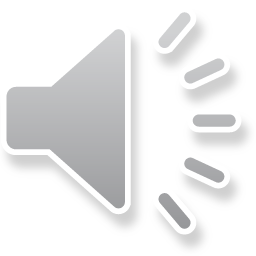 Beginning to think about derivative litigation
We have learned that the BJR protects board decisions from review (although it can be displaced).
We also know that statutes exculpate directors from liability in damages for gross negligence.
Stone v Ritter and Marchand v Barnhill illustrate the application of these rules to decisions relating to compliance. They also illustrate derivative litigation.
Corporate decisions about litigation are usually business decisions within the power of the Board. In a derivative suit shareholders are permitted to bring litigation on behalf of the corporation. But shareholders may only pursue derivative suits if the Board of the corporation cannot be trusted to make decisions relating to the litigation (e.g. the demand requirement; special litigation committees). Typically, in Delaware, a shareholder derivative suit is initiated without making demand on the Board and then the corporation makes a motion to dismiss because of the failure to make demand.
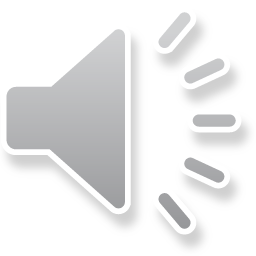 Stone v Ritter (Delaware 2006): demand
Was demand in this case required or excused? As a general matter, where a decision by the Board s protected by the BJR, demand is required. 
In a director oversight case, there is no Board decision protected by the BJR. In such a case, following Rales v Blasband, the court has to determine whether particularized factual allegations in the complaint create a reasonable doubt that the Board could properly exercise its independent and disinterested business judgment in responding to the demand.
If directors face a substantial likelihood of liability they are personally interested in the decision about the litigation. As a general rule, in an oversight case there is not a substantial likelihood of liability, especially in light of exculpation under DGCL §102(b)(7). Conduct that can be exculpated will not give rise to liability.
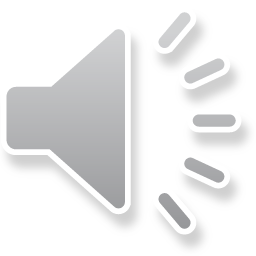 Stone v Ritter and Caremark liability
The Court notes earlier decisions relating to oversight liability: Graham v Allis-Chalmers where the Delaware Supreme Court said that absent cause for suspicion there was no duty to ferret out wrongdoing, and Caremark, where Chancellor Allen approved as fair and reasonable a settlement of a derivative suit  claiming directors breached their duty of care with respect to oversight (which involved claims that Caremark had paid prohibited kickbacks). The settlement did not provide much benefit to the corporation (a new compliance committee was established) but the oversight claims were perhaps the “most difficult theory in corporation law upon which a plaintiff might hope to win a judgment.” Plaintiffs would need to show “either (1) that the directors knew or (2) should have known that violations of law were occurring and, in either event, (3) that the directors took no steps in a good faith effort to prevent or remedy that situation, and (4) that such failure proximately resulted in the losses complained of.”
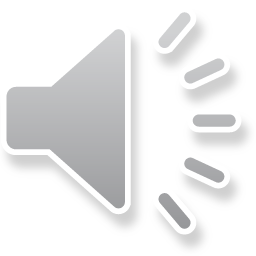 Stone v Ritter: Caremark
Chancellor Allen: “in my opinion only a sustained or systematic failure of the board to exercise oversight such as an utter failure to attempt to assure a reasonable information and reporting system exists will establish the lack of good faith that is a necessary condition to liability. Such a test of liability -  lack of good faith as evidenced by sustained or systematic failure of a director to exercise reasonable oversight - is quite high. But, a demanding test of liability in the oversight context is probably beneficial to corporate shareholders as a class, as it is in the board decision context, since it makes board service by qualified persons more likely, while continuing to act as a stimulus to good faith performance of duty by such directors.” (part of this language (above in bold) is on page 354 of the CB, quoted in Stone v Ritter)
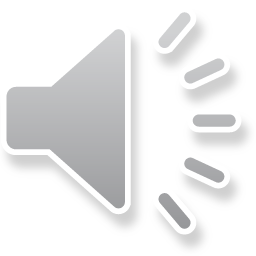 Stone v Ritter: Caremark liability is breach of the duty of loyalty
CB p 355: “because a showing of bad faith conduct, in the sense described in Disney and Caremark, is essential to establish director oversight liability, the fiduciary duty violated by that conduct is the duty of loyalty.”
Director oversight liability exists where the directors, knowing they were not discharging their fiduciary obligations, (1) utterly failed to implement any reporting or information system or controls or (2) having a system, consciously failed to monitor or oversee its operations.
This failure to act in the face of a known duty to act is a conscious disregard for responsibilities, and a breach of the duty of loyalty.
Does this move us back to subjective bad faith in contrast with Disney? i.e. not just not doing what they should do, but knowing they were not discharging fiduciary obligations? (Francis v United Jersey Bank?)
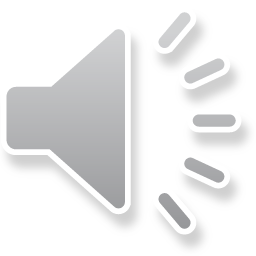 Marchand v Barnhill (Delaware 2019)
The plaintiff in a derivative suit claimed the directors of Blue Bell Creameries breached duties of care and loyalty in failing to oversee food safety, after a listeria outbreak resulted in 3 deaths, and losses to Blue Bell shareholders.
The Chancery Court dismissed the complaint on the basis of the failure to make demand, and the Supreme Court reverses, finding (1) the complaint pleaded particularized facts raising reasonable doubt as to the impartiality of a majority of the board and (2) the complaint pleaded particularized facts creating a reasonable inference directors consciously failed to assure a reasonable information reporting system existed.
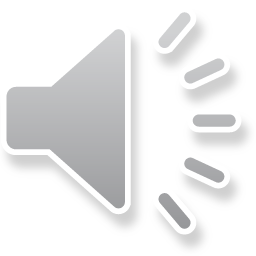 Marchand v Barnhill: Caremark
On p. 33 Strine writes: “When a plaintiff can plead an inference that a board has undertaken no efforts to make sure it is informed of a compliance issue intrinsically critical to the company’s business operation, then that supports an inference that the board has not made the good faith effort that Caremark requires.”
The fact that Blue Bell nominally complied with FDA regulations does not imply that the board implemented a system to monitor food safety at the board level (p. 34).
P 36: “In Blue Bell’s case, food safety was essential and mission critical. The complaint pled facts supporting a fair inference that no board-level system of monitoring or reporting on food safety existed.”
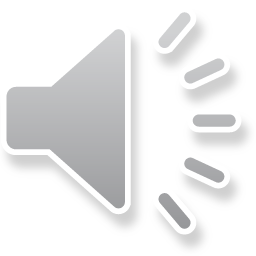 Marchand v Barnhill: independence, impartiality
The case illustrates that in Delaware the evaluation of the directors’ ability to act impartially is very flexible. For example, on p. 25 Strine writes: “When it comes to life’s more intimate relationships  concerning friendship and family, our law cannot “ignore the social nature of humans” or that they are motivated by things other than money, such as “love, friendship, and collegiality.””
The complaint cited support from the Kruse family which helped Rankin become a successful business person.  Strine writes (pp. 28-29) that “On a cold complaint, these facts support a reasonable inference that there are very warm and thick personal ties of respect, loyalty, and affection between Rankin and the Kruse family, which creates a reasonable doubt that Rankin could have impartially decided whether to sue Paul Kruse and his subordinate Bridges.”
Strine distinguishes between mere social relationships and deep and longstanding friendships.
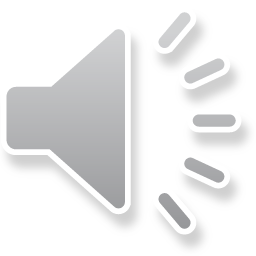 In Re Clovis Oncology Derivative Litigation (Del. Ch. 2019)
Another oversight claim survives motion to dismiss. If there are compliance systems they should be monitored. VC Slights uses the idea in Marchand v Barnhill of compliance being mission critical. Plaintiffs alleged the board consciously ignored red flags that revealed a mission critical failure to comply with rigorous clinical trial protocols and FDA regulations causing monetary and reputational harm to the company. The VC specifically found that plaintiffs alleged the board ignored multiple warning signs that management was inaccurately reporting the efficacy of the  cancer drug that was the subject of the clinical trials. 
There was a settled SEC enforcement action with respect to the disclosure issues and a settled securities class action.
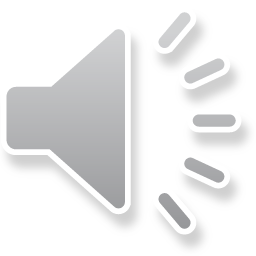 Teamsters Local 443 Health Services and Insurance Plan v Chou (Del. Ch. 2020)(AmerisourceBergen (ABC)
VC Glasscock: “The facts of Caremark claims… often invoke judicial sympathies. Frequently, the facts of the case involve corporate misconduct that has led to material suffering among customers, or to the public at large. A judge in the Caremark context must be careful to remember the issues before her. At issue is not whether specific or society-wide victims may themselves receive a remedy for corporate misconduct. Instead, the issue is whether the corporation, whose directors have allegedly allowed it to commit bad acts, should itself recover damages that ultimately inure to the benefit of the corporate owners, its stockholders. This unusual posture raises the question of whether Caremark liability is merely a branch of fiduciary liability designed to make the beneficiaries of that duty whole for breach, or whether it should be seen also as a blunt but useful tool to encourage good corporate citizenship. That question is for academic discussion, not judicial resolution; again, a judge in equity must be mindful that it is the corporation, not that corporation's victims, to whom any recovery will flow.”
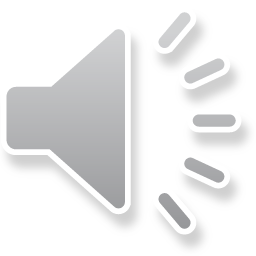 AmerisourceBergen
The corporation (a publicly traded Delaware corporation) acquired a pharmacy that sold single dose syringes of oncology drugs, which were overfilled by the manufacturer. The pharmacy used the overfill to fill additional syringes, contaminating the drugs. 
VC Glasscock: “It is true that directors are not omniscient, that their eyes cannot be on every sparrow, and that not every failure of oversight is the result of bad faith. Here, however, ABC operated a criminal enterprise. The directors ignored such red flags as did exist, and, in addition, permitted a woefully inadequate reporting system with respect to the business line in which Pharmacy operated. At this pleading stage, assuming as true the well-pled allegations and drawing reasonable inferences helpful to the Plaintiffs, I find that the complaint states a claim for Caremark liability, and that the likelihood of that liability is such that demand is excused.”
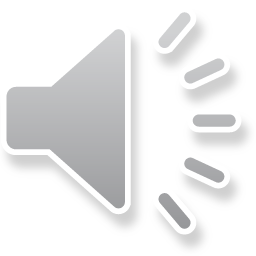